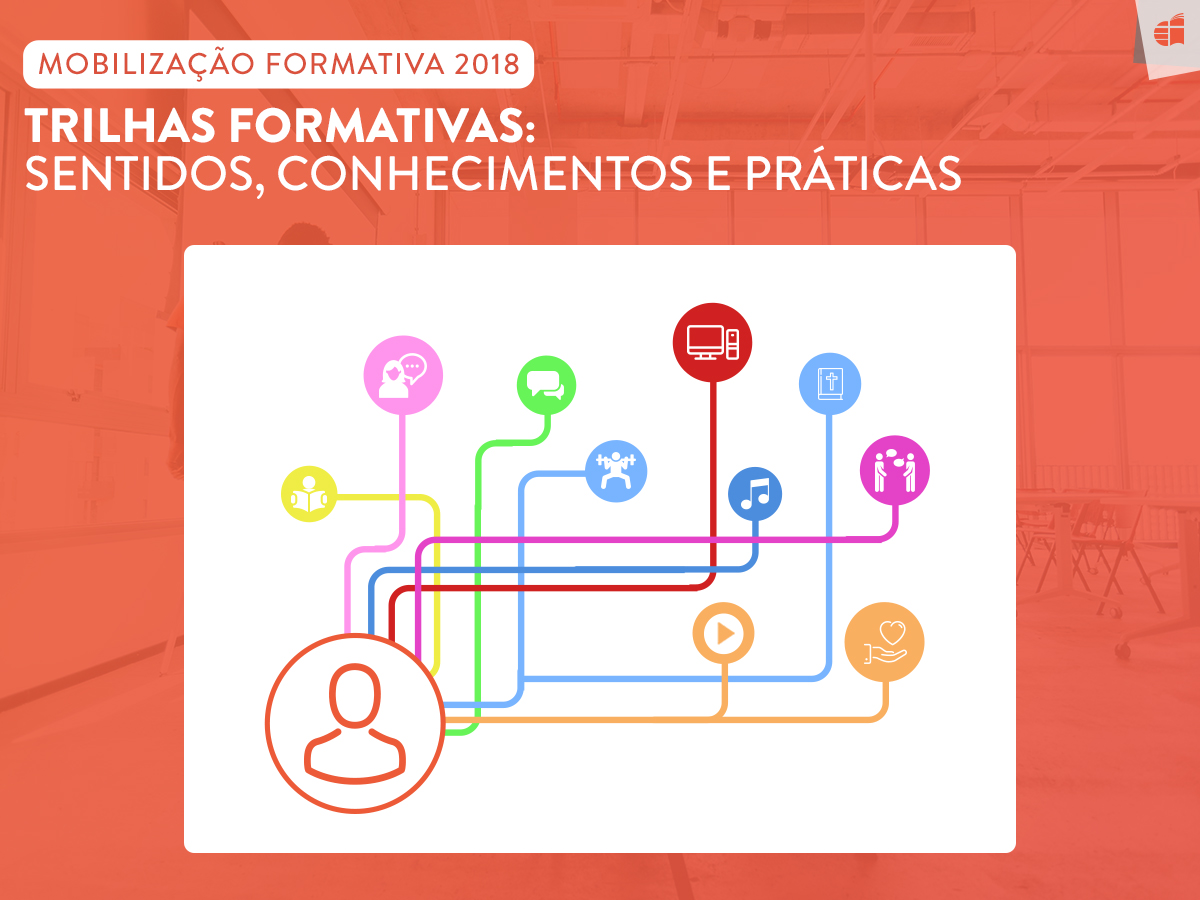 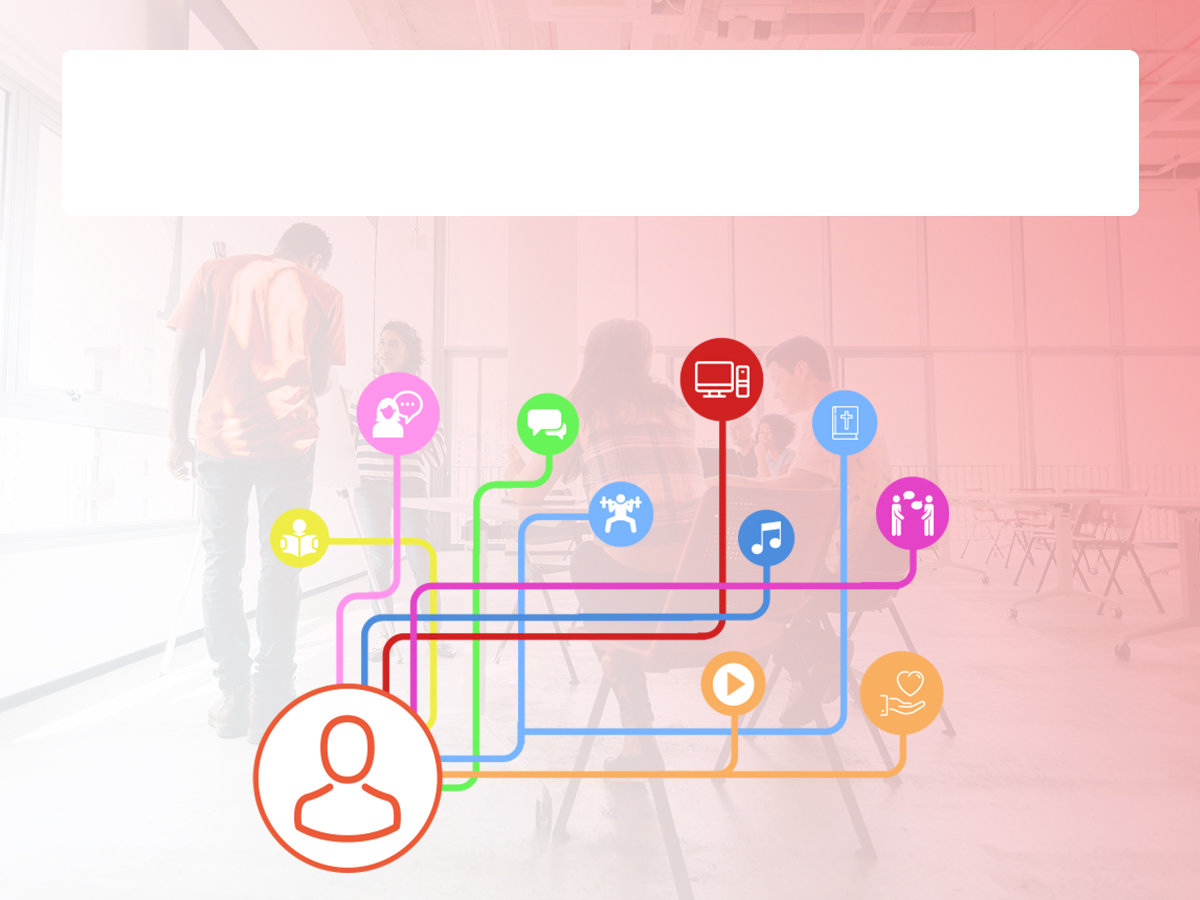 Questões sociais e psíquicas que
emergem na/da escola
PERSONALIDADE?
PERSONALIDADE
PersonaPersonalitatePessoa + qualidade (característica)PERSONALIDADE
PERSONALIDADE
1 Qualidade ou característica pessoal2 Caráter essencial e exclusivo de uma pessoa3 Aquilo que a distingue de outra4 Personagem5 Estrutura de hábitos adquiridos na vida social6 Organização integrada e dinâmica dos atributos físicos, mentais e morais do indivíduo
PERSONALIDADE
“O conjunto de elementos, que se mostram próprios ou inerentes à pessoa, formando ou constituindo um indivíduo que, em tudo, morfológica, psicológica e socialmente se diferencia de qualquer outro”
PERSONALIDADE
Biologia = Conjunto de características físicas organizadas para comportar aspectos psicológicos e sociais.Psicologia = Organização constituída por todas as características cognitivas, afetivas, volitivas de um indivíduo.Sociologia = é a configuração própria dos membros de uma determinada sociedade, e que se manifesta por um certo estilo de vida.
Aspectos psicológicos
Aspectos biológicos
Aspectos sociais
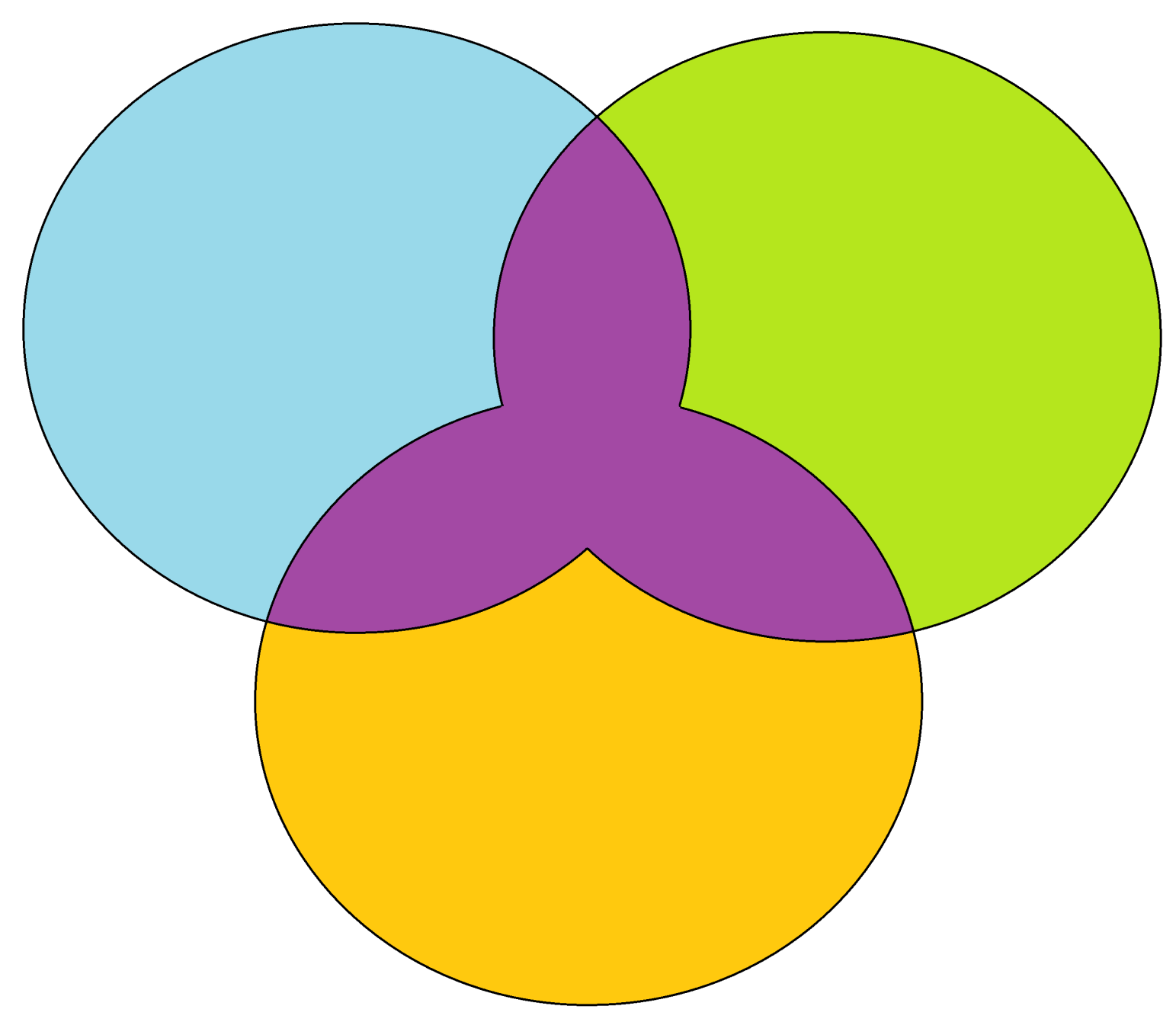 Aspectos biológicos
Aspectos psicológicos
Personalidade
Aspectos sociais
PERSONALIDADE
A estrutura da personalidade humanaComplexidade e variedade de elementos, gerados pelos fatores bio-psico-sociais.
INATO  X  ADQUIRIDO
PERSONALIDADE
Cada indivíduo tem a sua história pessoal e esta é a unidade básica a ser levada em conta no estudo da personalidade.										Neste sentido, temos que a personalidade é formada por dois fatores básicos:
PERSONALIDADE
INATAS(hereditárias)Fatores que estão determinados desde a concepção do bebê. É a estatura, cor dos olhos, da pele, temperamento, reflexos musculares e vários outros. É aquilo que o bebê recebe de herança genética de seus pais.
PERSONALIDADE
ADQUIRIDAS(ambientais)Exercem uma grande influência porque dizem respeito à cultura, hábitos familiares, grupos sociais, escola, responsabilidade, moral e ética, etc. São experiências vividas pela criança que irão lhe dar suporte e contribuir para a formação de sua personalidade.
PERSONALIDADE
Independente das compreensões, todas concordam que existem princípios que norteiam os mais diferentes conceitos de personalidade. A seguir, temos os princípios:
PERSONALIDADE
Princípio da GlobalidadePersonalidade é tudo que nós somos, ou seja, elementos inatos, adquiridos,orgânicos e sociais.
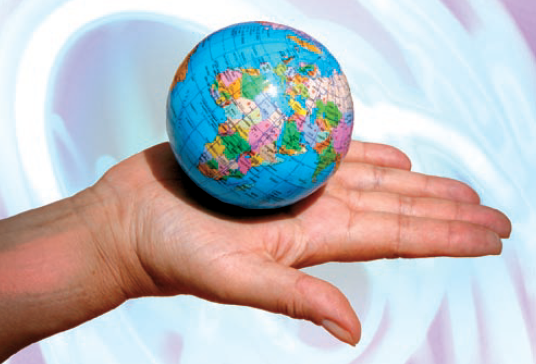 PERSONALIDADE
Princípio SocialTodas as pessoas necessitam de convívio social, da interação com outras pessoas. Mesmo as pessoas mais tímidas e reservadas sentem necessidade de contato interpessoal.
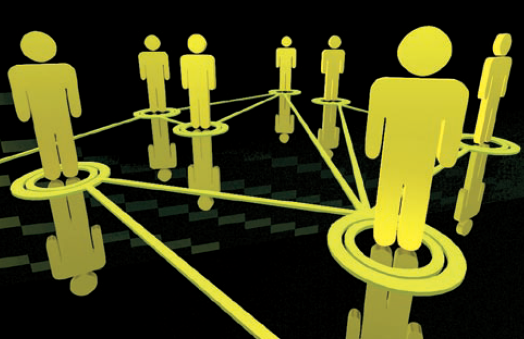 PERSONALIDADE
Princípio da DinamicidadeA personalidade organiza, integra e harmoniza todas as formas de comportamento e características do ser humano. Ela tenta se organizar a todas as mudanças internas e externas
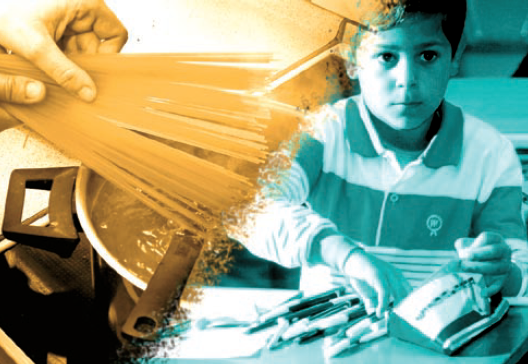 PERSONALIDADE
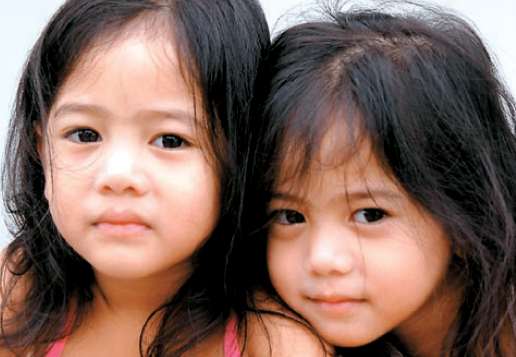 Princípio da IndividualidadeCada um de nós é único no mundo. A personalidade é um conjunto total de características próprias do indivíduo, as quais o diferencia das demais pessoas.
O desenvolvimento ocorre num contexto histórico, isto é, procura demonstrar uma tríplice contingência na relação entre organismo e ambiente, entre disposições hereditárias incorporadas às estruturas e funções neurofisiológicas, asexperiências de aprendizagem do organismo e os estímulos atuais que condicionam e determinam seucomportamento.
PERSONALIDADE
PERSONALIDADE
Os aspectos do meio ambiente mais importantes no curso do crescimento psicológico são, de forma esmagadora, aqueles que têm significado para a pessoa numa dada situação.				(Bronfenbrenner, 2002)
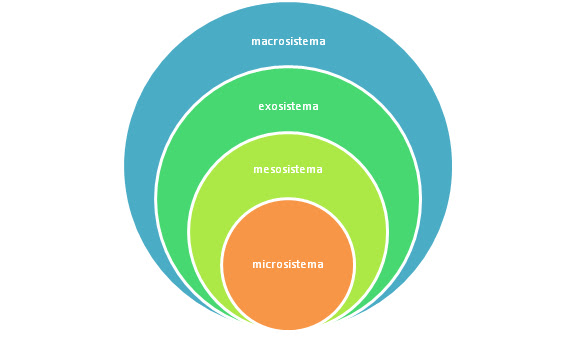 Escola
ASPECTOS PSICOSSOCIAIS: QUESTÕES CONTEMPORÂNEAS
BullyingViolências/IncivilidadesAceitação e pertencimentoAnsiedade/transtornos emocionaisTecnologias (TICS)
ASPECTOS PSICOSSOCIAIS: QUESTÕES CONTEMPORÂNEAS
Bullying
Brasil - 43%
ONU, 2017
ASPECTOS PSICOSSOCIAIS: QUESTÕES CONTEMPORÂNEAS
Violências/Incivilidades
Ruptura pedagógica
Para cada conflito, uma intervenção
Problemas novos, estratégias antigas
Controle aversivo  X Reforço
ASPECTOS PSICOSSOCIAIS: QUESTÕES CONTEMPORÂNEAS
Aceitação e pertencimento
Socialização primária e secundária
Necessidade de fantasiar
ASPECTOS PSICOSSOCIAIS: QUESTÕES CONTEMPORÂNEAS
Ansiedade/Transtornos emocionais
Brasil 
4,6% em crianças
5,8% em adolescentes
ASPECTOS PSICOSSOCIAIS: QUESTÕES CONTEMPORÂNEAS
Tecnologias da Informação e Comunicação - TICS
Os gadgets como recurso pedagógico
Nomofobia
ASPECTOS PSICOSSOCIAIS: QUESTÕES CONTEMPORÂNEAS
Qual é a nossa obra?
Produzir sentidos!
A aventura humana - a sua história - nada mais é do que uma tentativa de tradução deste sistema de coisas - de desestranhamento do mundo sem sentido -, em um sistema com sentido.
Conversão da estranheza do mundo em fascínio
Sartre
Se fosse ensinar a uma criança a beleza da música não começaria com partituras, notas e pautas. Ouviríamos juntos as melodias mais gostosas e lhe contaria sobre os instrumentos que fazem a música. Aí, encantada com a beleza da música, ela mesma me pediria que lhe ensinasse o mistério daquelas bolinhas pretas escritas sobre cinco linhas. Porque as bolinhas pretas e as cinco linhas são apenas ferramentas para a produção da beleza musical. A experiência da beleza tem de vir antes.

Rubem Alves
Obrigado!
rodrigosampaio@gmail.com
(71) 9 9313-2238